Что родителям нужнознатьо ЕГЭ?
Ст. 59 Федерального закона «Об образовании в Российской Федерации» от 29.12.2012 № 273-ФЗ
п.6. К ГИА допускается обучающийся, не имеющий академической задолженности и в полном объеме выполнивший учебный план по соответствующим образовательным программам.
п.7. Обучающиеся, не прошедшие ГИА или получившие на ГИА неудовлетворительные результаты, вправе пройти ГИА в сроки, определяемые порядком проведения ГИА по соответствующим образовательным программам.
п.11. При проведении ГИА используются контрольно-измерительные материалы, представляющие собой комплексы заданий стандартизированной формы
ГИА – государственная итоговая аттестация
Формы проведения:
11 класс – ЕГЭ – единый государственный экзамен
ГВЭ – государственный выпускной экзамен
ППЭ –пункт проведения экзамена
ОВЗ – ограниченные возможности здоровья
Основные сведения о ЕГЭ
Единый государственный экзамен (ЕГЭ) – это основная форма государственной итоговой аттестации выпускников школ Российской Федерации.
ЕГЭ = выпускные экзамены + вступительные экзамены в ВУЗ.
Результаты признаются в качестве вступительных испытаний ВУЗами / ССУЗами.
•
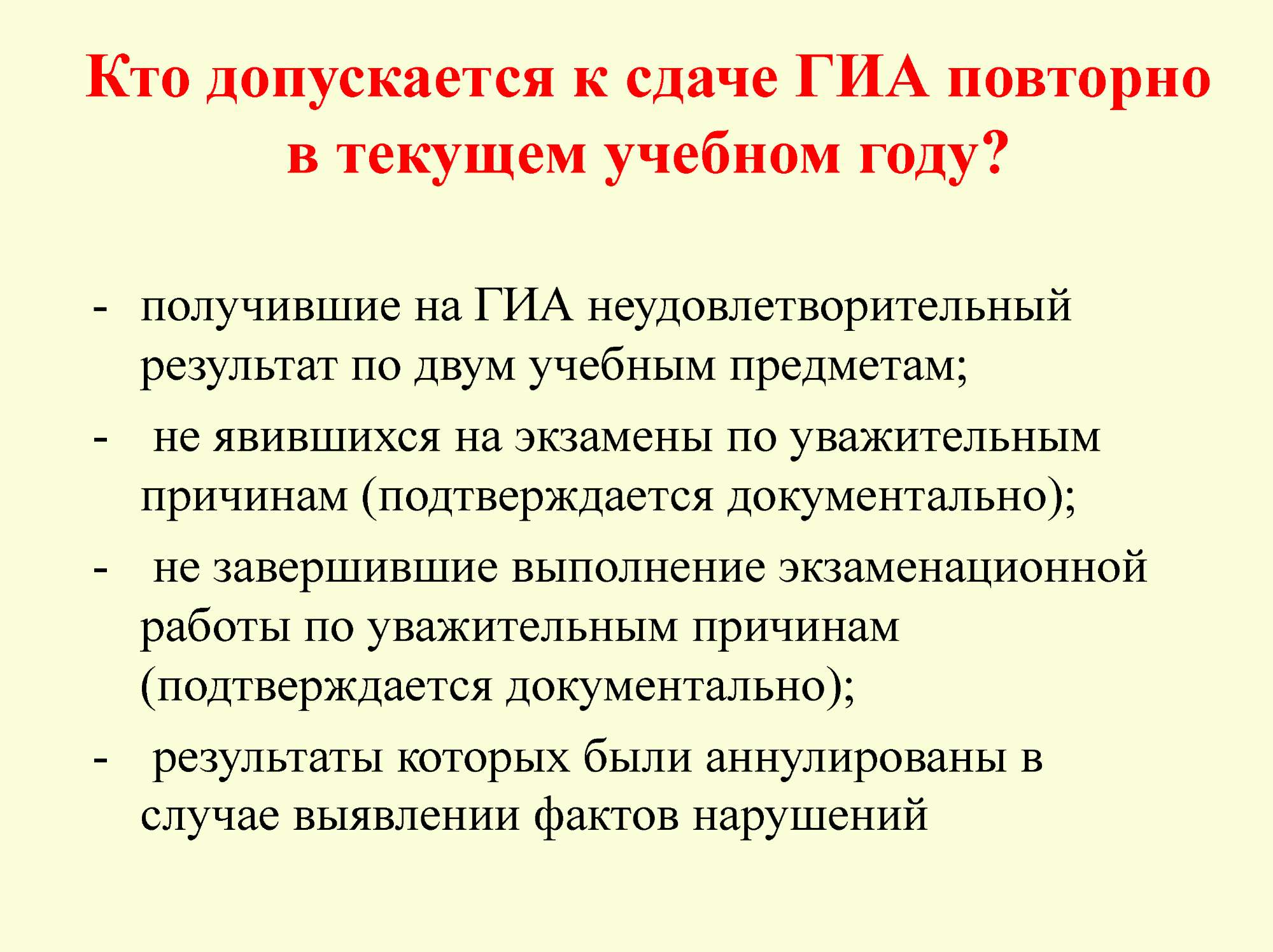 Участники ЕГЭ
К государственной итоговой аттестации допускаются выпускники образовательных учреждений, 
не имеющие академической задолженности, в том числе за итоговое сочинение, т.е. имеющие годовые отметки по всем общеобразовательным  предметам учебного  плана за 10 - 11 классы не ниже удовлетворительных и «зачет» за итоговое сочинение.
Итоговое сочинение
Статус работы
Это выпускное сочинение. Окончить школу без него нельзя. 
Основной период итогового сочинения:          4 декабря 2019 года.  
Результат- Зачёт — незачёт.
Для получивших "незачёт" или не явившихся по уважительным причинам предусмотрены ещё 2 даты: 5 февраля 2020 года и 6 мая 2020 года.
Заявление на участие в ЕГЭ
с указанием предметов, которые выпускник собирается сдавать, необходимо подать 
не позднее 1 февраля.
ВНИМАНИЕ!
 1 ФЕВРАЛЯ  РЕГИОНАЛЬНАЯ БАЗА ДАННЫХ ЕГЭ ЗАКРЫВАЕТСЯ,
 ИЗМЕНИТЬ ВЫБРАННЫЙ ПЕРЕЧЕНЬ ЭКЗАМЕНОВ БУДЕТ  НЕВОЗМОЖНО
Предметы ЕГЭ
Русский язык
 Математика (базовый
уровень, профильный
уровень)
• Обществознание
• Физика
• Химия
• Биология
• География
• История
• Информатика и ИКТ
• Иностранные языки
• Литература
Предметы ЕГЭ
Для получения аттестата выпускники текущего года сдают обязательные предметы – русский язык и математику.
  Из предметов по выбору сдать можно любое количество предметов. Предпочтительнее выбирать те предметы, которые необходимы для поступления в образовательную организацию профессионального образования. Списки обязательных для поступления предметов ВУЗы и колледжи выставляют на своих сайтах.
Экзамен по математике разделён на два уровня: базовый и профильный.
Экзамен по иностранным языкам сдаются в два дня: 1 день для сдачи письменной части экзамена; 2 день для сдачи устной части (говорение)
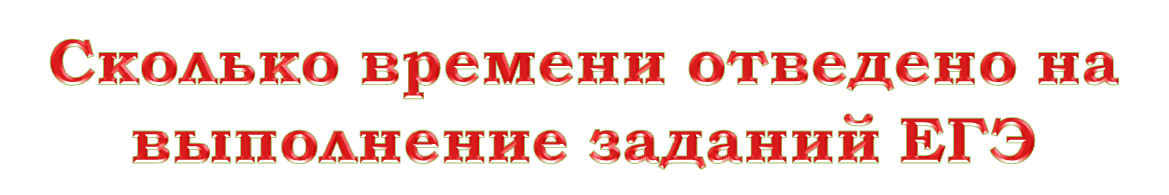 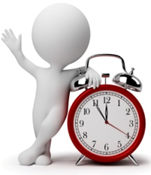 Начало всех экзаменов – 10-00 ч.
3 часа 55 мин (235 минут) –математика профильная, физика,  литература,    информатика и ИКТ, обществознание, история; 
3 часа 30 мин (210 минут) – русский язык, химия;
3 часа (180 минут) – математика базовая, биология, география, иностранный язык;
15 минут – иностранный язык (говорение)
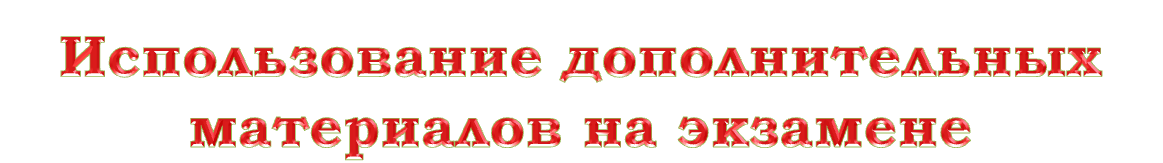 Участник ЕГЭ должен иметь при себе
паспорт    
гелевую ручку с чёрными чернилами
Лекарства и питание (при необходимости)
Участникам ЕГЭ разрешено  использовать
Математика: линейка                                                 
Химия: непрограммируемый калькулятор
Физика: линейка, непрограммируемый калькулятор   
География:  линейка, транспортир, непрограммируемый калькулятор
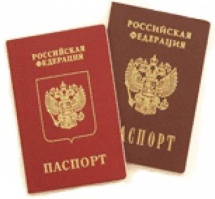 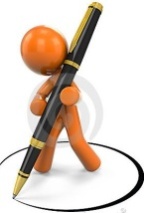 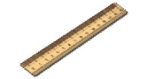 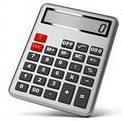 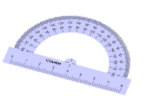 Участникам ЕГЭ  ЗАПРЕЩЕНО:
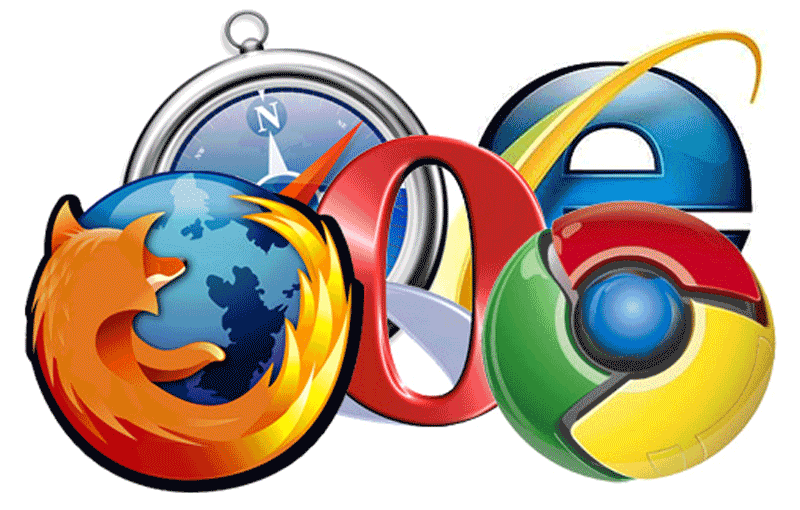 использовать на экзамене мобильные телефоны или иные средства связи, любые электронно-вычислительные устройства и справочные материалы, в т.ч. на бумажных носителях;
разговаривать, вставать с места, пересаживаться;
обмениваться любыми материалами и предметами; 
ходить по ППЭ во время экзамена без сопровождения.
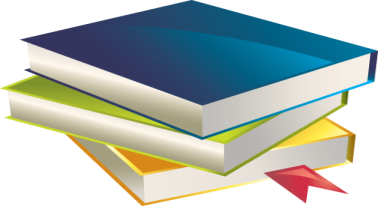 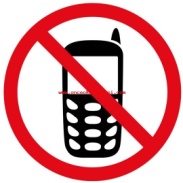 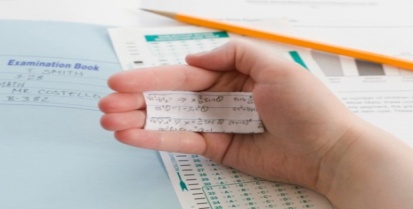 В случае нарушения выпускником Порядка проведения ГИА он будет удален с экзамена, результаты экзамена аннулируются. В ППЭ приглашаются родители (законные представители) выпускника, составляется административный протокол, который  передаётся в суд для определения суммы штрафа за совершение административного правонарушения
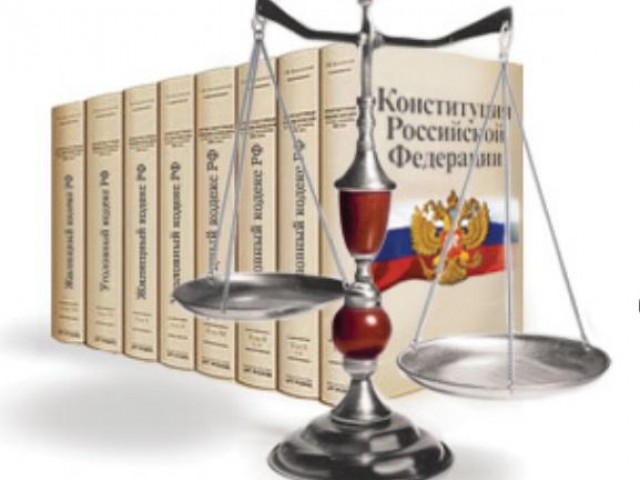 Повторный допуск ЕГЭ
По решению председателя ГЭК повторно допускаются к сдаче экзаменов в текущем году по соответствующему учебному предмету в дополнительные сроки: 
обучающиеся, получившие на ГИА неудовлетворительный результат по одному из обязательных учебных предметов; 
обучающиеся, не явившиеся на экзамены по уважительным причинам (болезнь или иные обстоятельства, подтвержденные документально). 
Обучающимся, не прошедшим ГИА или получившим на ГИА неудовлетворительные результаты более чем по одному обязательному учебному предмету, либо получившим повторно неудовлетворительный результат по одному из этих предметов на ГИА в дополнительные сроки, предоставляется право пройти ГИА по соответствующим учебным предметам не ранее 1 сентября текущего года в сроки и в формах, устанавливаемых  Порядком проведения ГИА.
Какие оценки выставляются в аттестат
В аттестат выставляются итоговые отметки по традиционной 5-балльной системе, которые определяются как среднее арифметическое полугодовых и годовых отметок выпускника за 10 – 11 классы.
Результаты ЕГЭ на итоговые отметки, выставляемые в аттестат, не влияют.
Полезные ресурсы:
Официальный сайт ЕГЭ
 http://www.ege.edu.ru/
http://fipi.ru/
minobr.government-nnov.ru
obrnadzor.gov.ru
www.rustest.ru
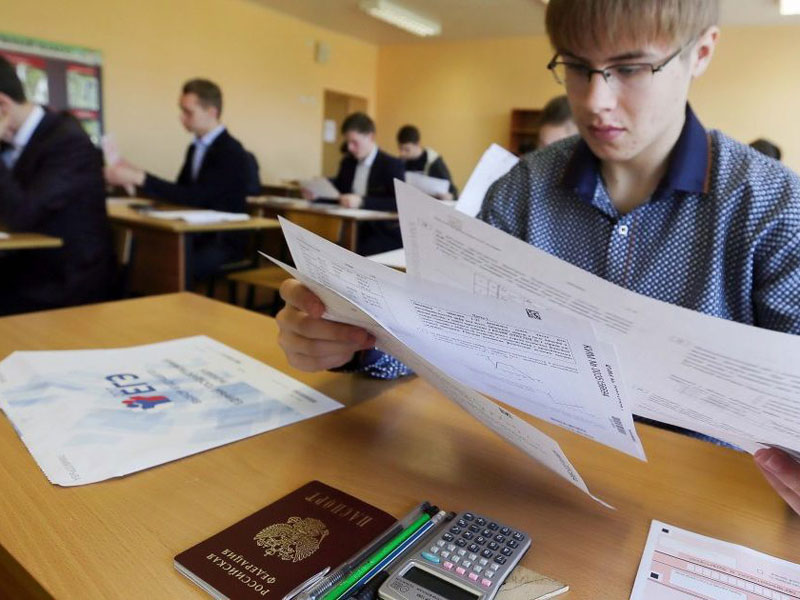